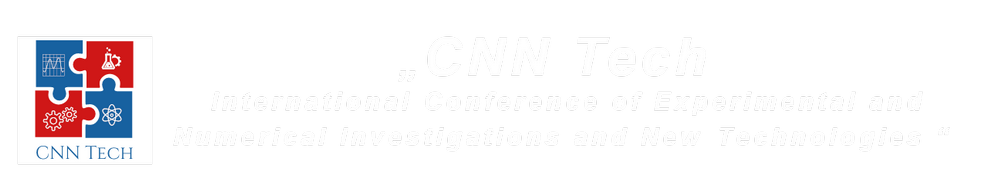 CNN TECH CONFERENCE
„International Conference of Experimental and
 Numerical Investigations and New Technologies“
Recommended
Title of paper: Font Calibri, size: 84 
Author title: Font Calibri, size: 55

Position the title of the paper, authors, text and images of the poster in free form.
Affiliation/name of the project within which the paper was produced.